Nebraska DD Rates
January 24, 2022
DD providers in Nebraska need a 30% increase in rates to maintain adequate service levels.
DD Support During COVID-19
Provider Financial Data
Revenues
HHS Revenue (1915c DD Waivers):
Other Service Revenue:
Total Revenue:

Expenses
Salaries and Wages
Employee Benefits and Taxes
Travel/Transportation
Supplies
Occupancy
Equipment
Contracted Services (non-SLP)
Contracted Services (SLP)
Other Operating Expenses:
Total Expenses:

Profit/(Loss)


Margin:


Jul – Sep 2019

$41,434,989
$1,873,860
$43,308,849


$20,101,746
$5,862,574
$751,690
$410,514
$2,698,457
$239,848
$1,168,837
$8,568,515
$2,362,625
$42,164,802

$1,114,047


2.6%


Jul – Sep 2021

$36,825,398
$1,268,229
$38,093,627


$19,192,109
$5,959,739
$579,965
$299,476
$2,641,494
$239,584
$1,060,039
$9,387,093
$2,754,745
$42,144,245

($4,020,618)


-10.6%
Consolidated Income Summary 

Sample of five providers (representing 45% of all payments made by HHS for DD services)

Comparing financial data for three months prior to the COVID-19 pandemic (July 1, 2019 to September 30, 2019 to the same period in 2021); intentionally using a time period after Appendix K financial assistance ended.

DD providers’ operating margin fell by a staggering 12%, from 2.6% to -10.6% between the reporting periods.
Nebraska Spending on DD Services
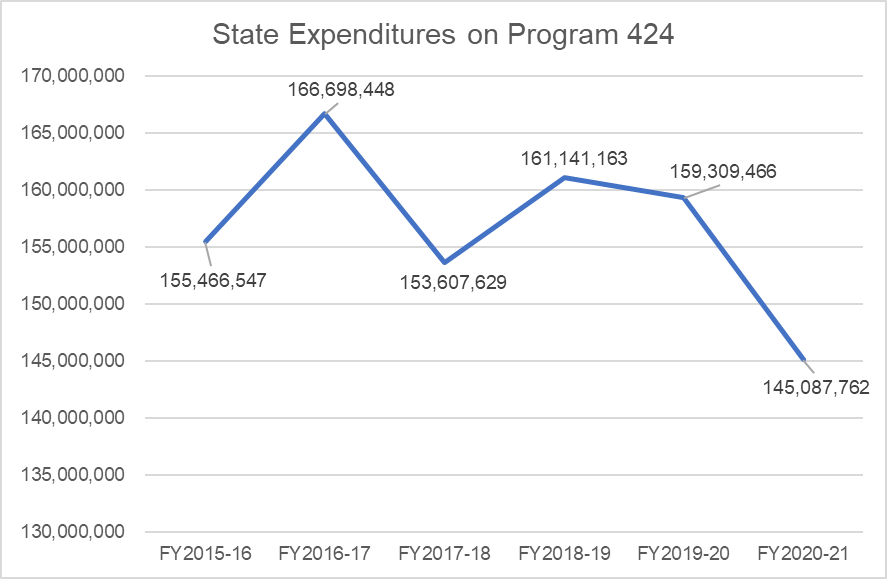 Program 424 – State Expenses

Since SFY 15-16, the amount spent on DD services has decreased.

SFY 2015-16 state expenses: $155,466,547

SFY 2020-21 state expenses: $145,087,762





Source: DAS Budget Portal
Nebraska Spending on DD Services
Program 424 – State Expenses

Over this six-year period, state spending on DD services has decreased 6.68%.

DD Service Coordination expenses has increased 25.26% over the same period. 

Medicaid and Long-Term Care spending has increased 25.74% over the same period.




Source: DAS Budget Portal
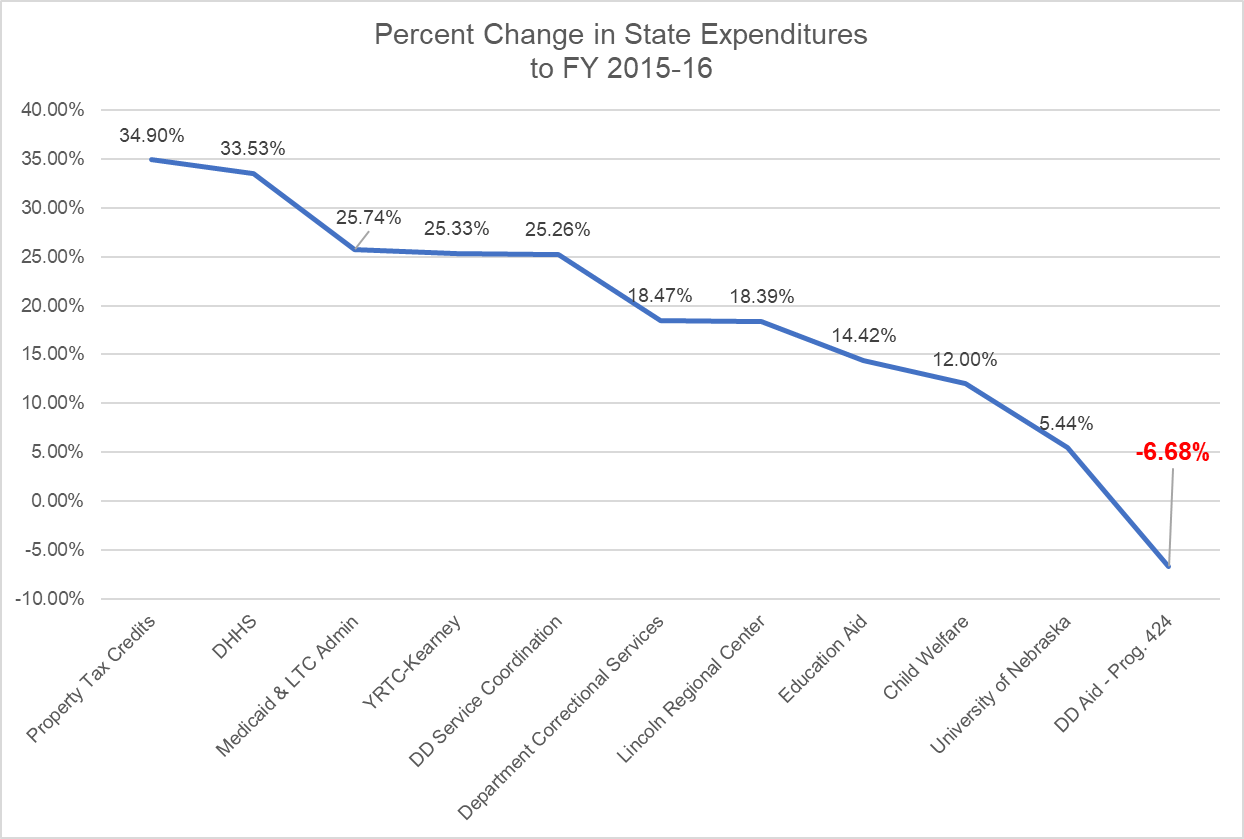 Nebraska Spending on DD Services
Program 424 – Total Expenses

The number of people being supported using Program 424 funds has increased over this six-year period, while state spending has decreased. 

When accounting for inflation and increased census, the state of Nebraska’s total spend on DD services (with federal matching funds) has decreased by 9.48% per person supported.
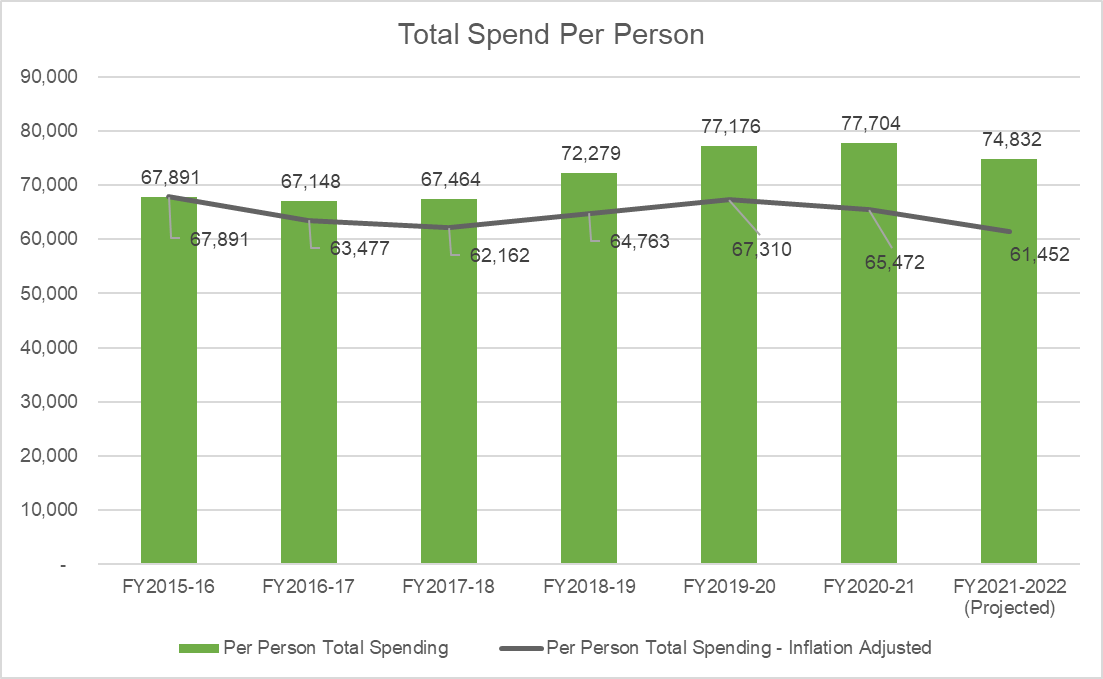 Nebraska Appropriations for DD Services
Program 424 – Appropriations

State appropriations have decreased slightly through SFY 20-21.

Appropriations were passed in 2021 to increase Program 424 for SFY 21-22 and 22-23. 

Instead, Program 424 has remained flat, and the DD census has increased. 



Source: DAS Budget Portal
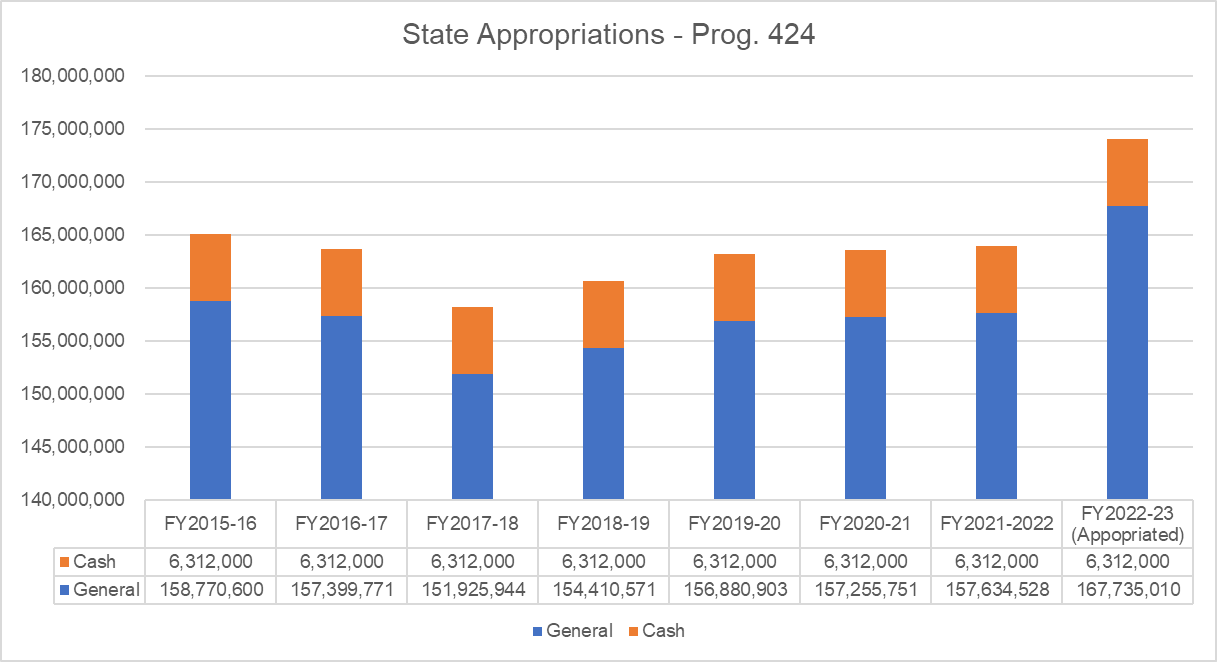 Nebraska Appropriations for DD Services
Program 424 – Appropriations

Money for DD services has been reappropriated for the past three state fiscal years.

The Division of Developmental Disabilities (DDD) returned 6.3% of their SFY 20-21 appropriation to the general fund.

If the 6.3% had been spent on DD services, it could have resulted in nearly $27 million for DD last year (after federal matching funds). 


Source: DAS Budget Portal
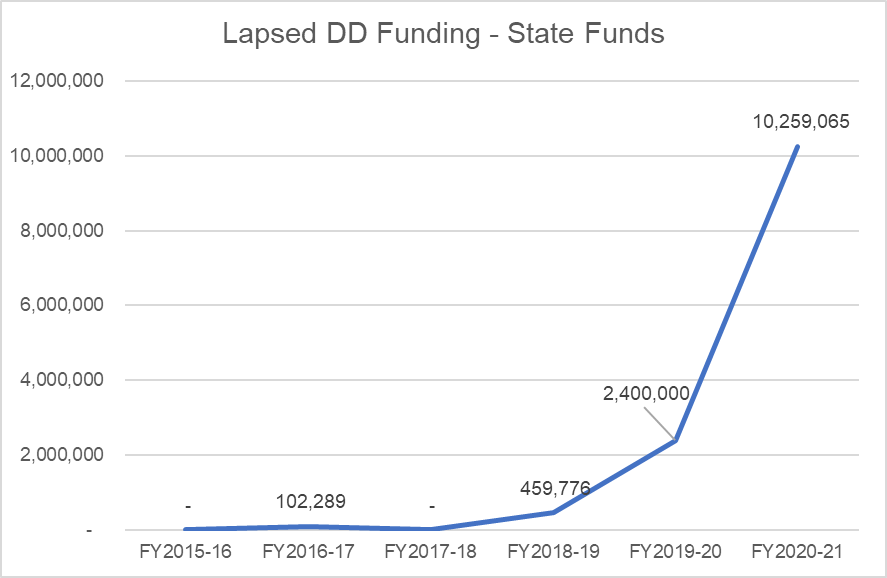 Current SFY Spending by DDD
Program 424 – Current Year Spending

DDD is underspending their appropriation at a record rate. DDD will leave over $68 million on the table if their spending patterns do not change.

As of December, DDD has only spent 39.1% of available appropriations.

Money given for DD services by the Appropriations committee is not being spent.  


Source: DAS Allotment Reports
Program 424 Expenditures (through December 2021):

Percent of Appropriation Expended:

Calendar Time Elapsed in SFY:

Total Underspend through Dec. 2021 – 
(state funds only):

SFY 21-22 Appropriations:

Projected SFY 21-22 DD Underspend – 
(state funds only):

Total Projected SFY 21-22 Projected Underspend – 
(with federal match): 

$69,240,092

42.23%

50.41%



$13,405,353

$163,946,528



$26,592,646



$68,621,548
DD providers in Nebraska need a 30% increase in rates to maintain adequate service levels.
Supporting struggling DD providers meets the goals stipulated by SLFRF and ARPA.
Supporting struggling DD providers meets the ARPA Eligibility Checklist
DD providers in Nebraska need a 30% increase in rates to maintain adequate service levels.